<< Título do Artigo>>
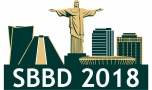 << Lista de Autores >>
<< Afiliações dos Autores >>
<< e-mails dos autores >>
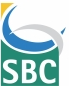 Logos das instuições, laboratórios, parceiros, etc…